Money
Penny
Front
Back
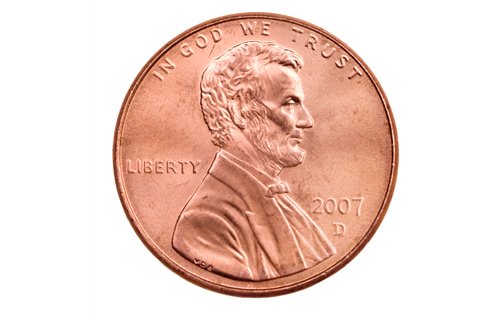 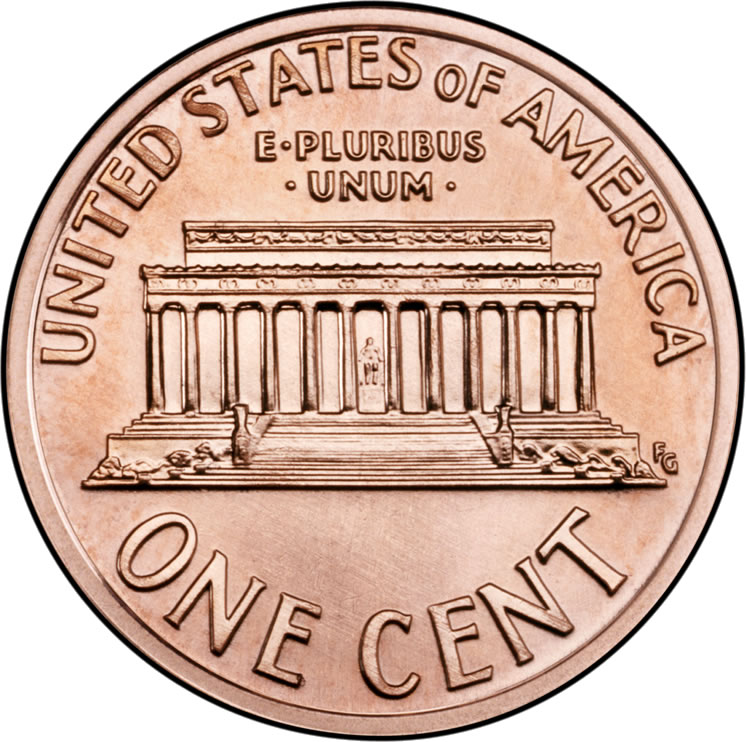 Nickel
Front
Back
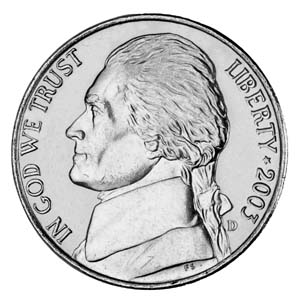 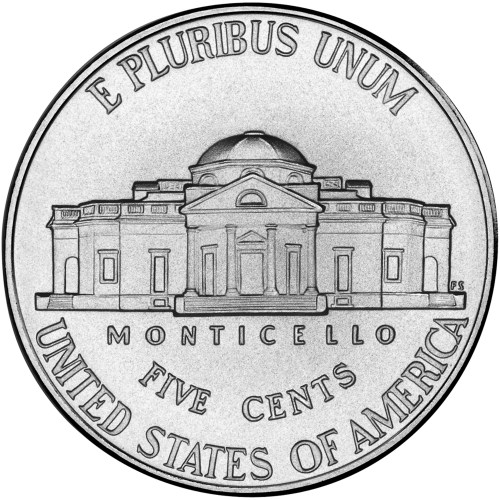 Dime
Front
Back
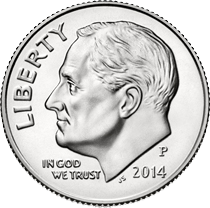 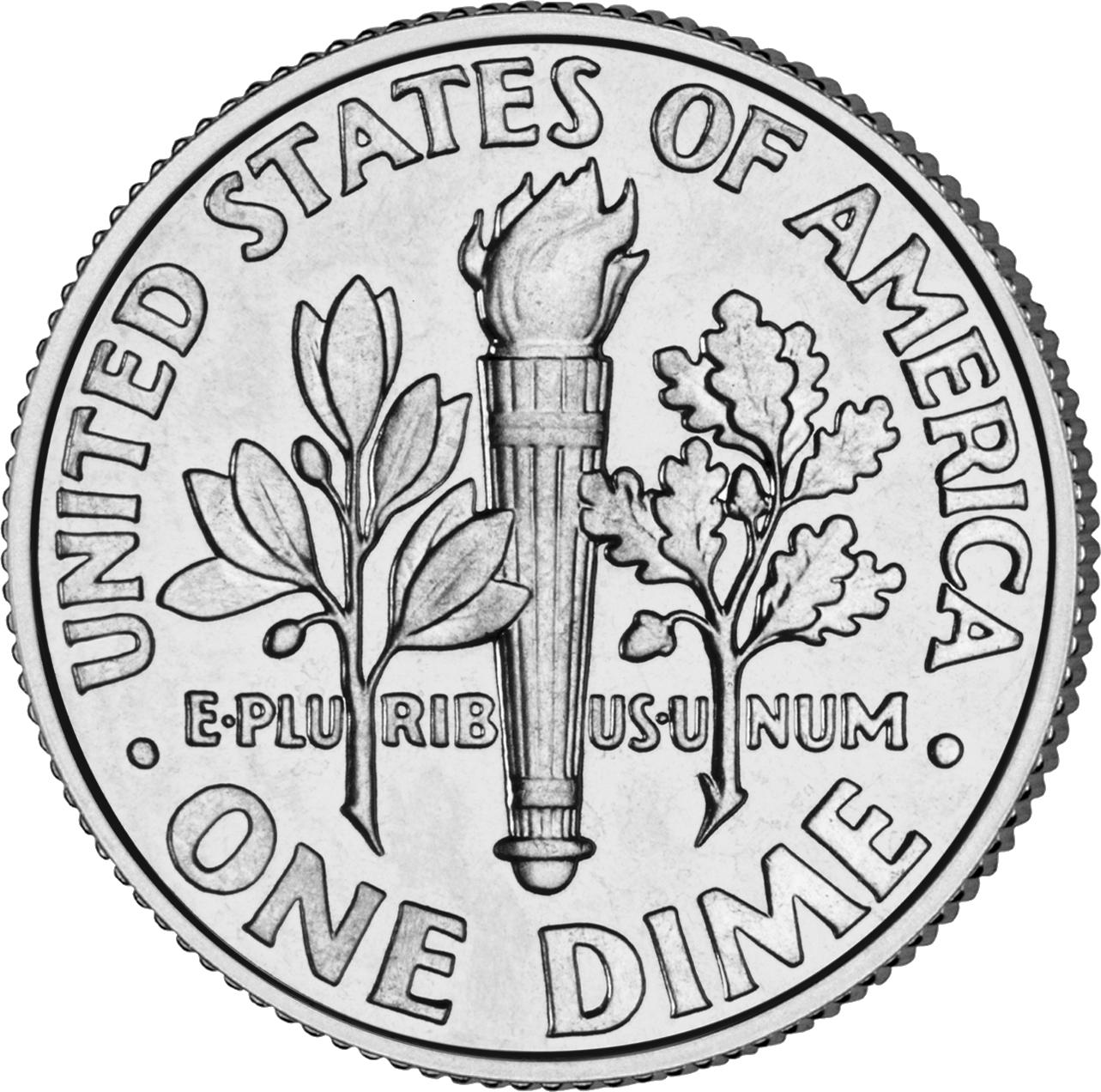 Quarter
Front
Back
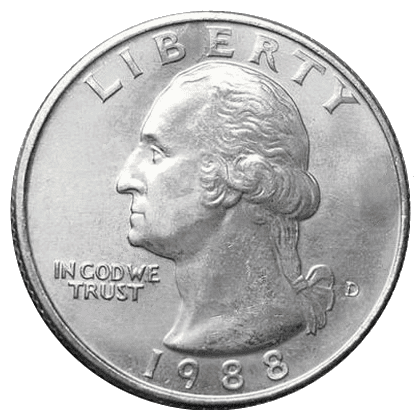 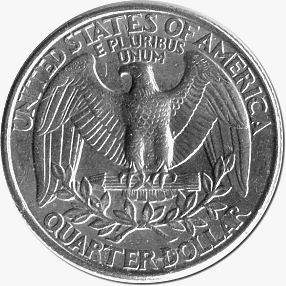 One Dollar
Front
Back
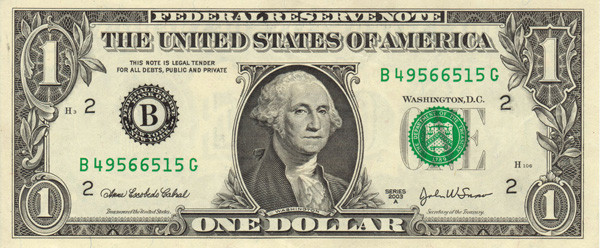 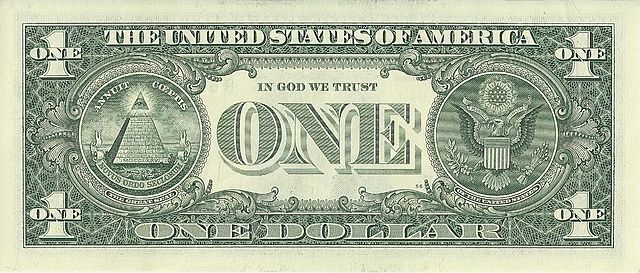 Two Dollar
Front
Back
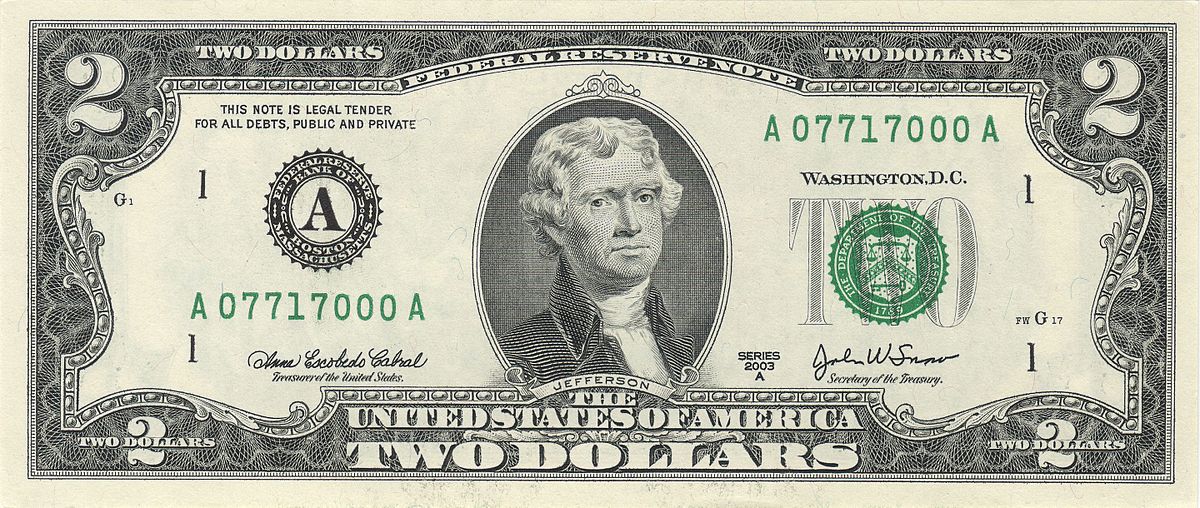 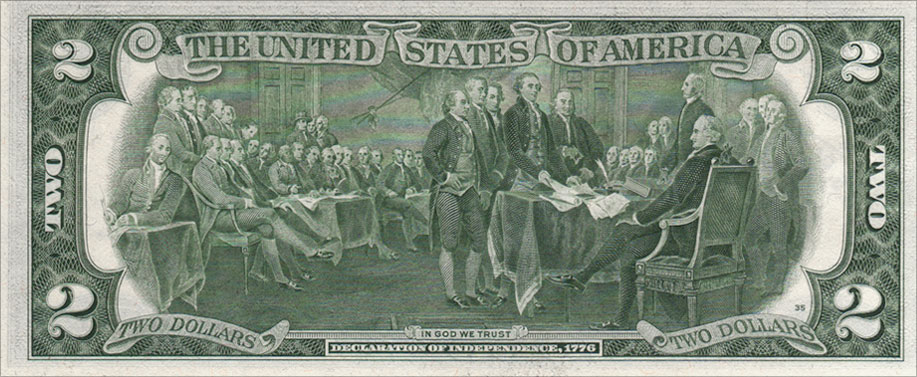 Five Dollar
Front
Back
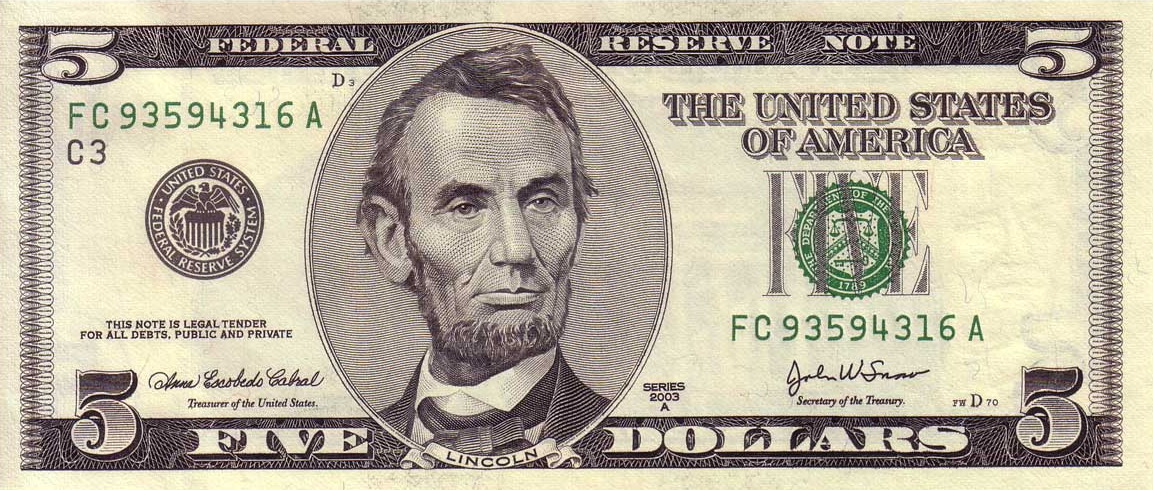 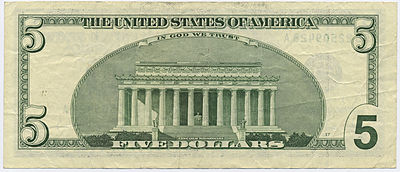 Ten Dollar
Front
Back
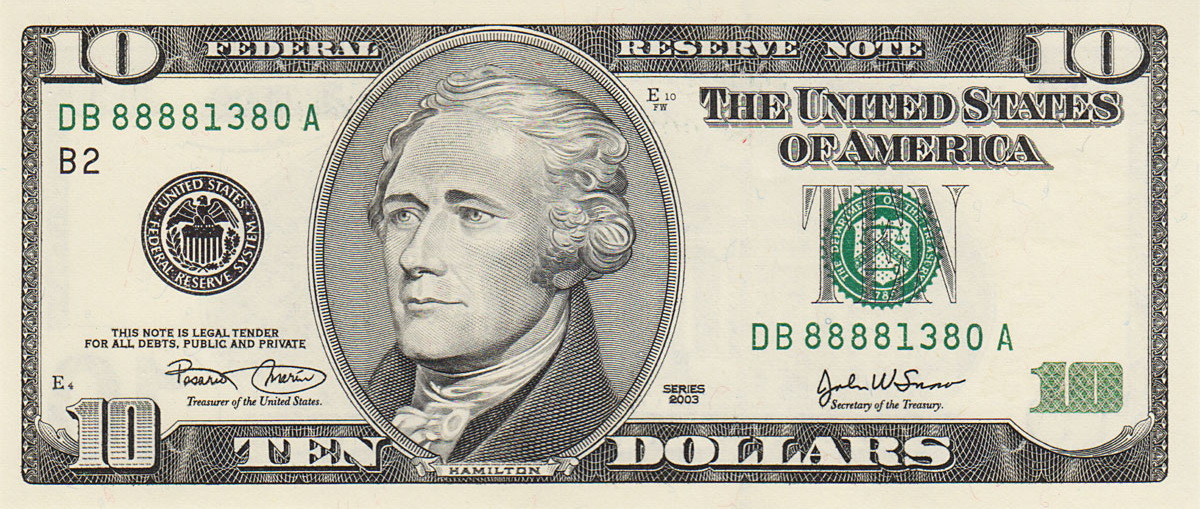 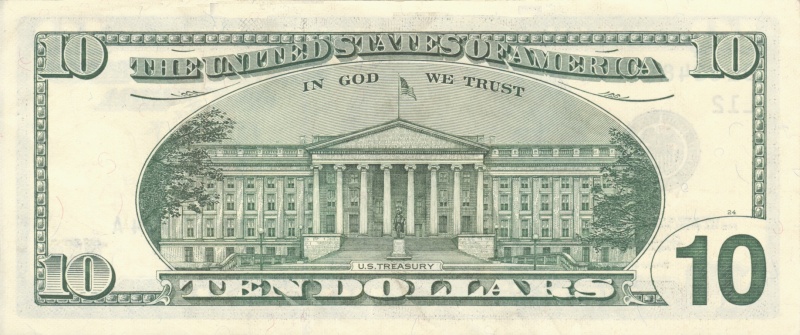 Twenty Dollar
Front
Back
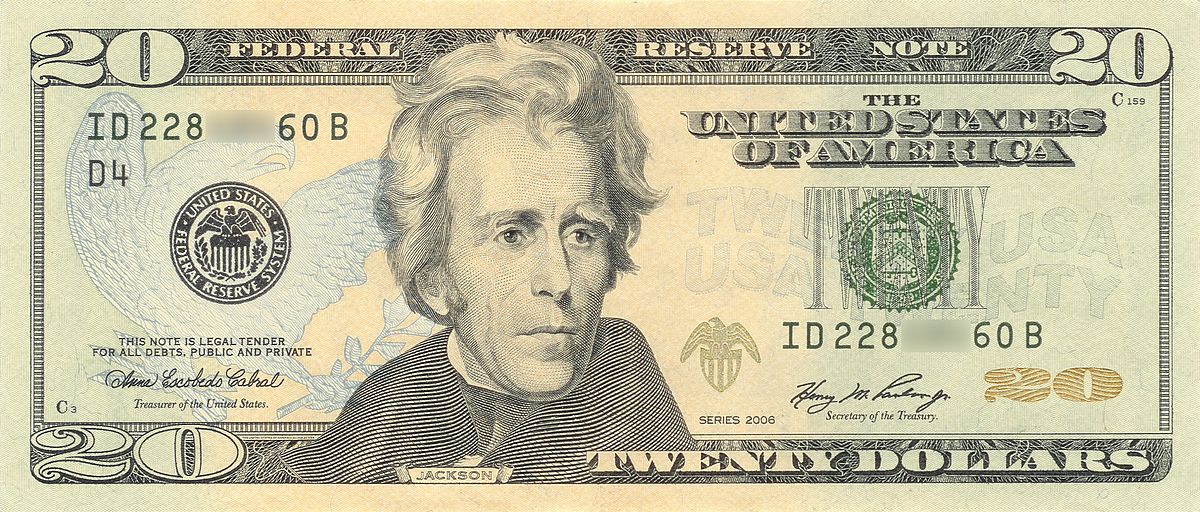 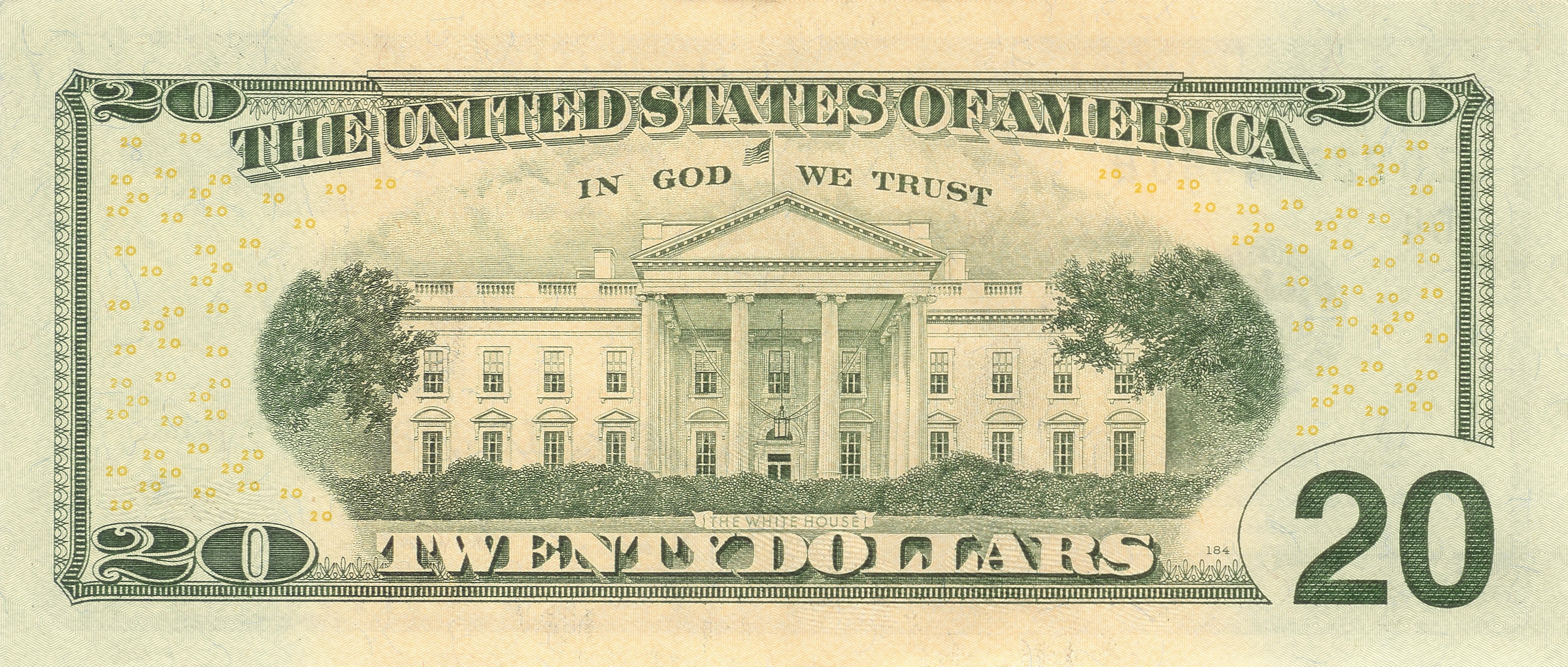 Fifty Dollar
Front
Back
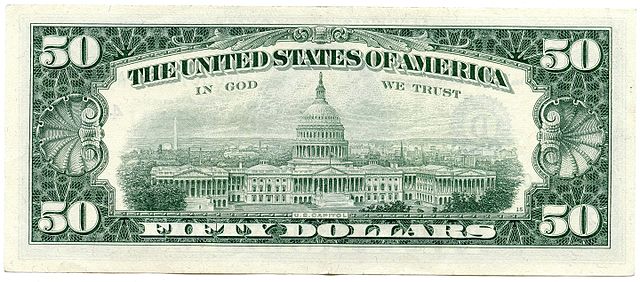 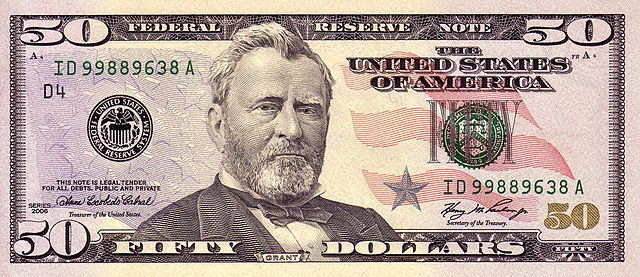 One Hundred Dollar
Front
Back
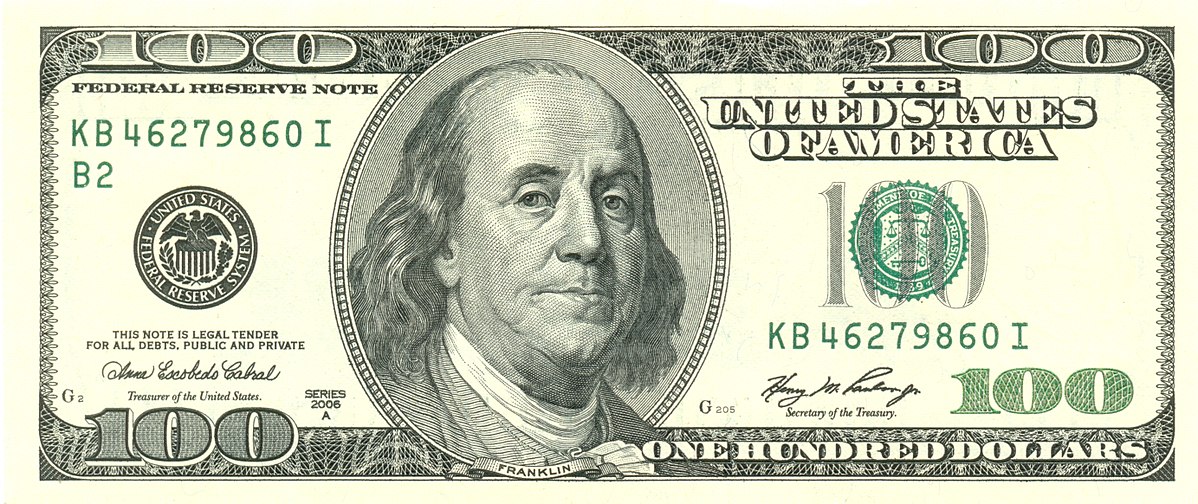 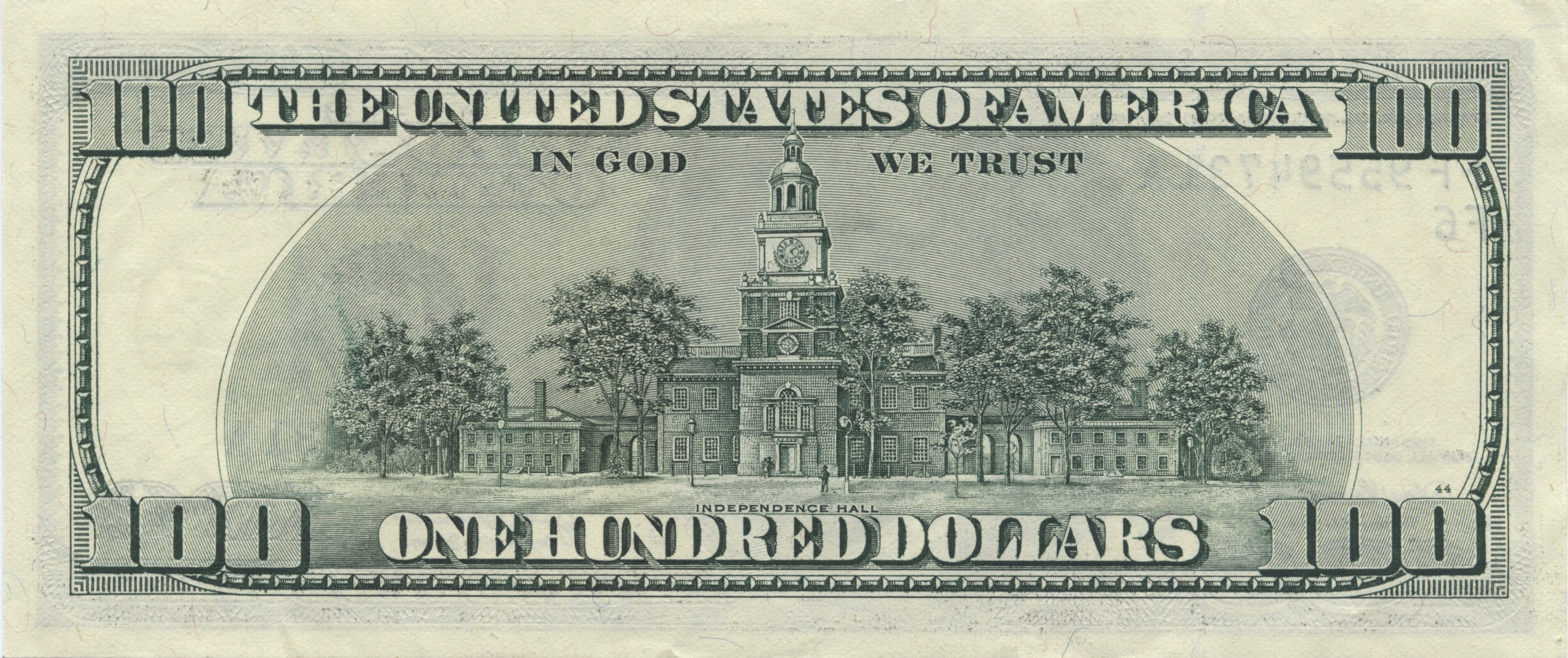